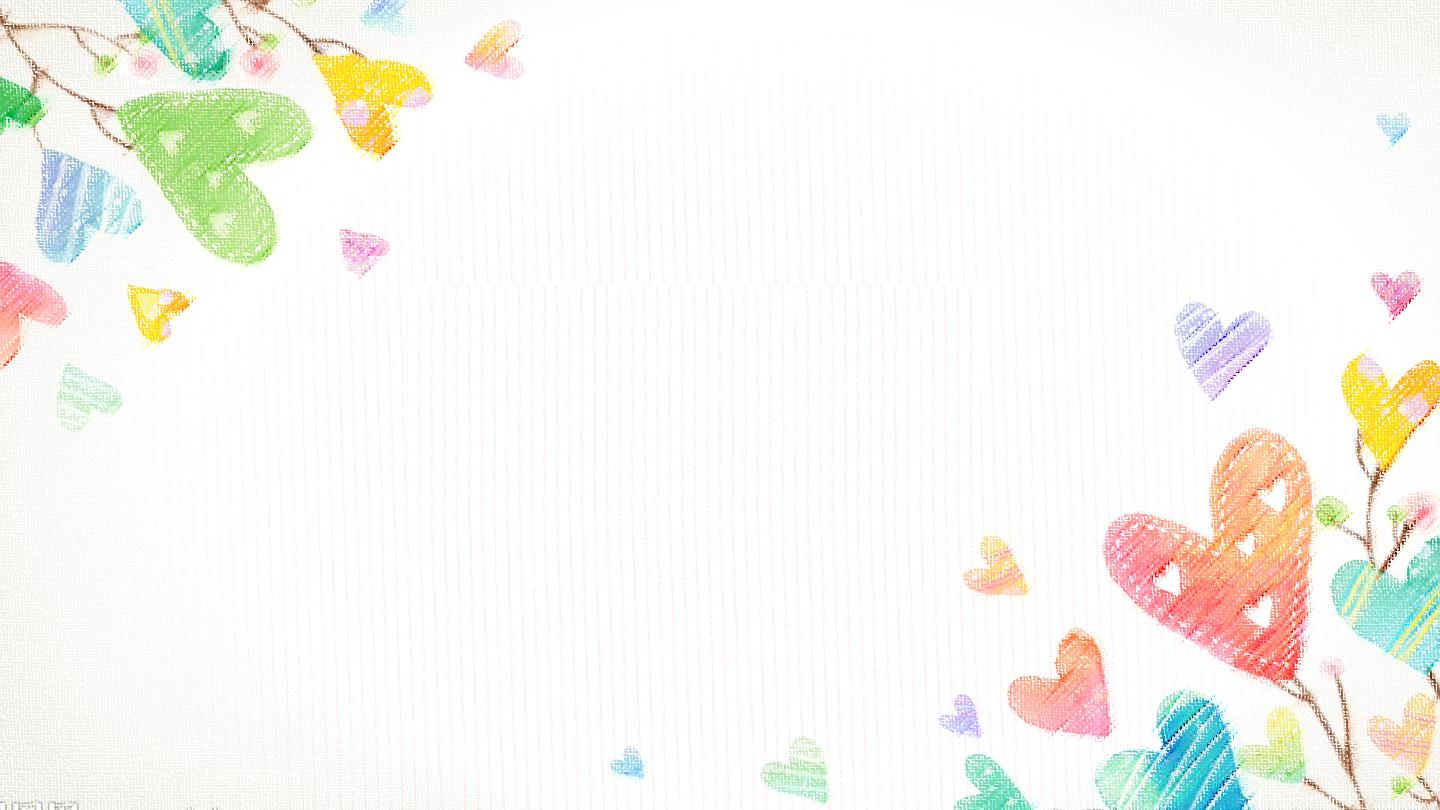 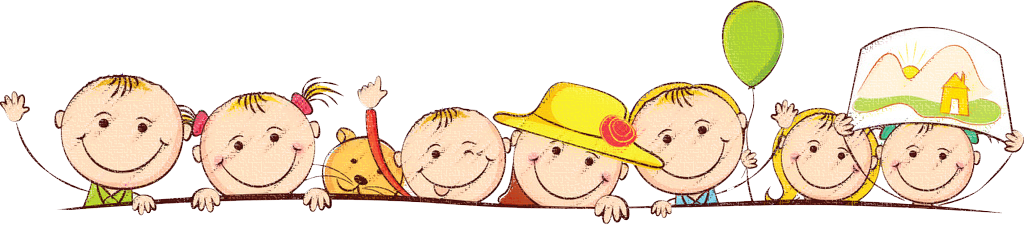 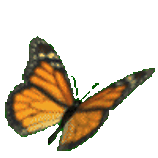 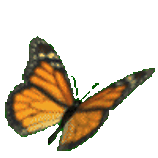 Chào mừng các em 
đến với tiết Toán
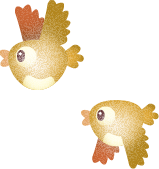 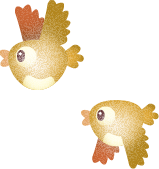 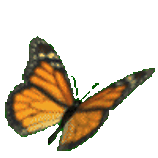 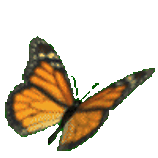 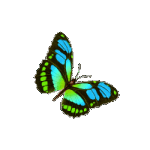 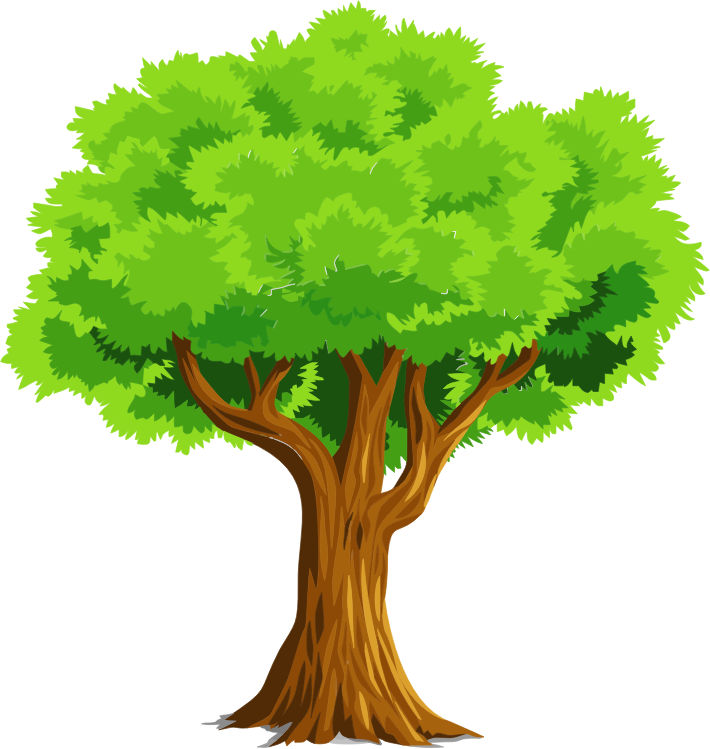 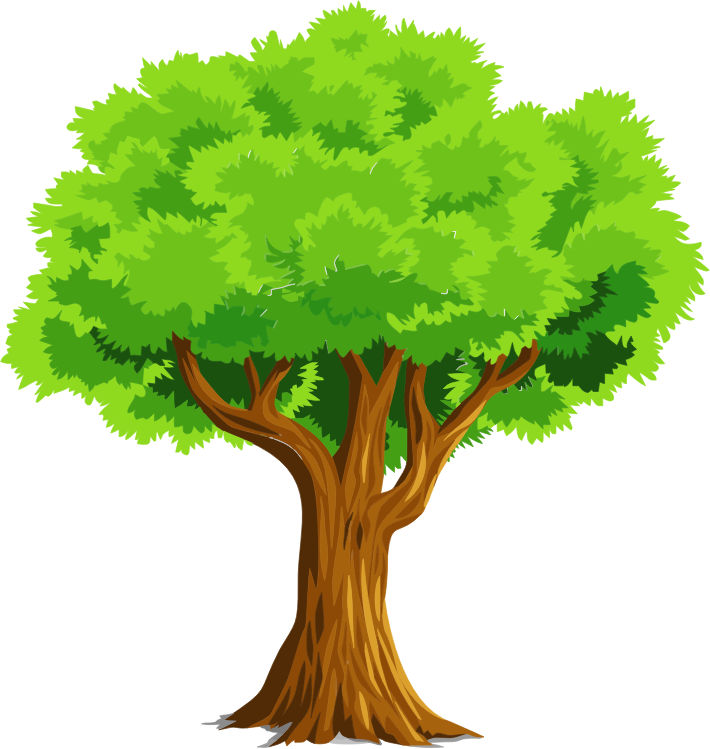 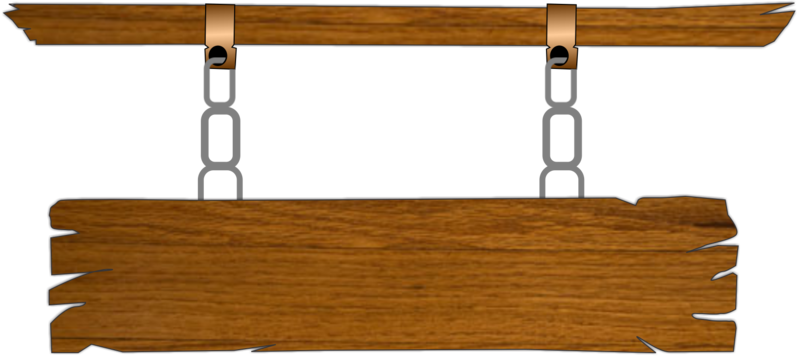 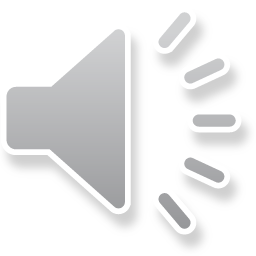 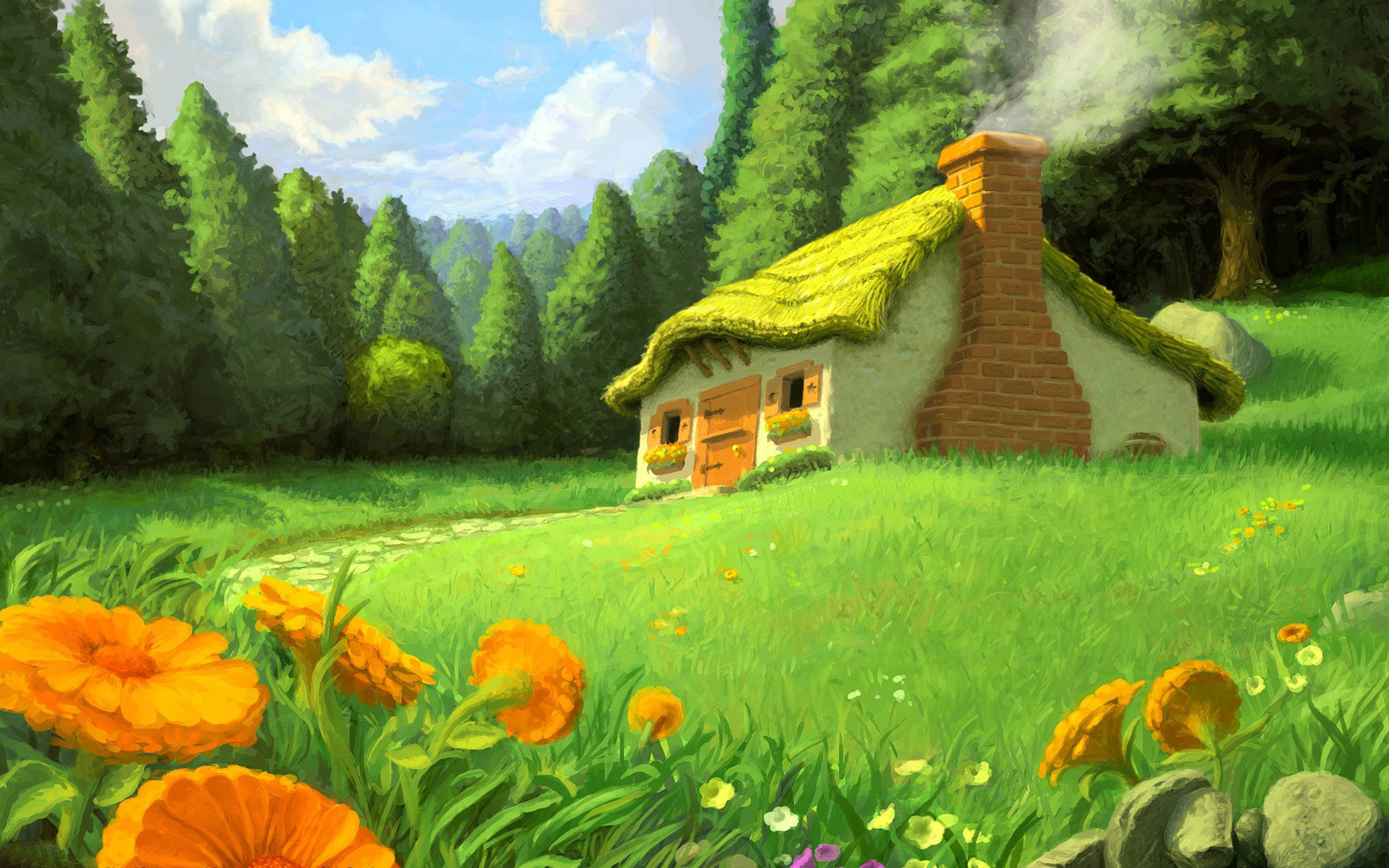 CHƠI TRỐN TÌM 
CÙNG BẠCH TUYẾT VÀ 7 CHÚ LÙN
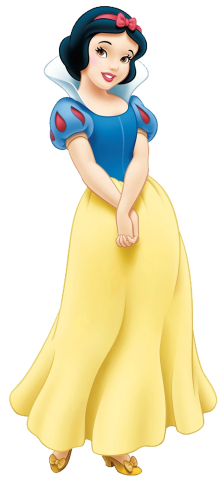 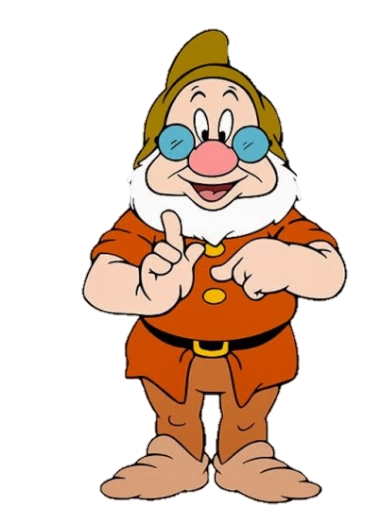 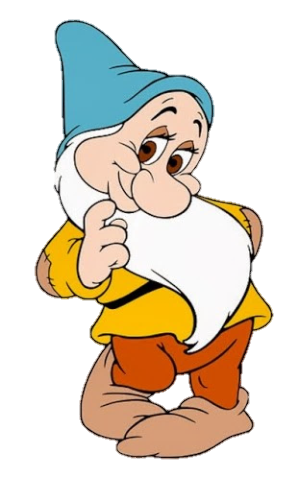 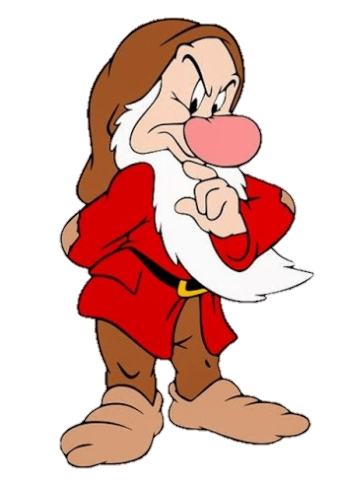 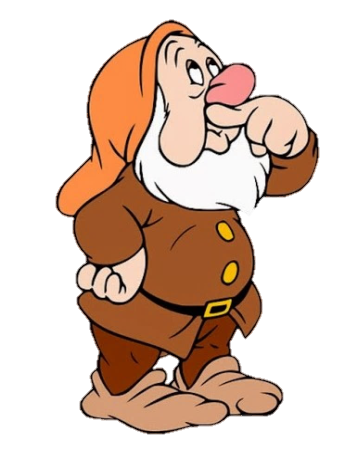 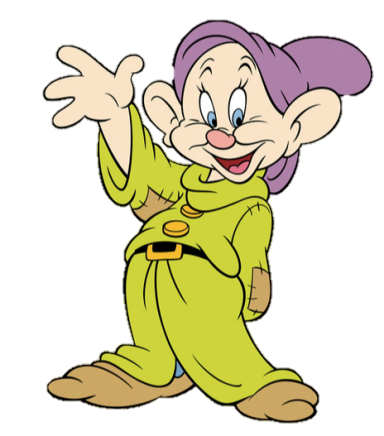 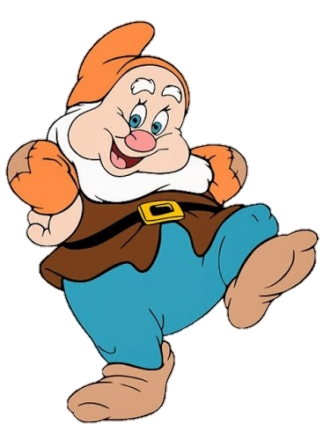 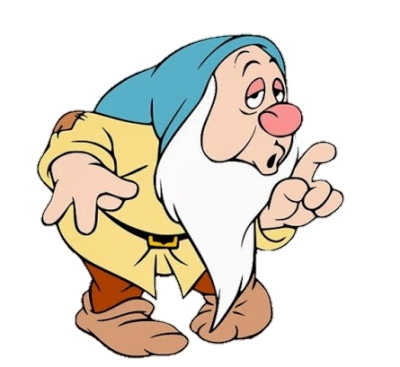 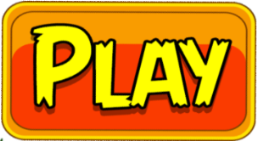 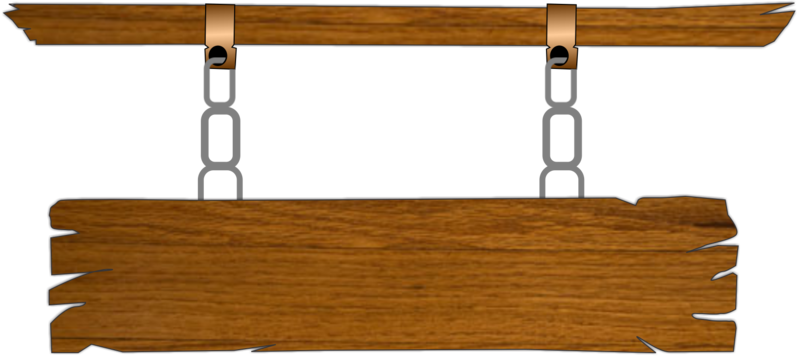 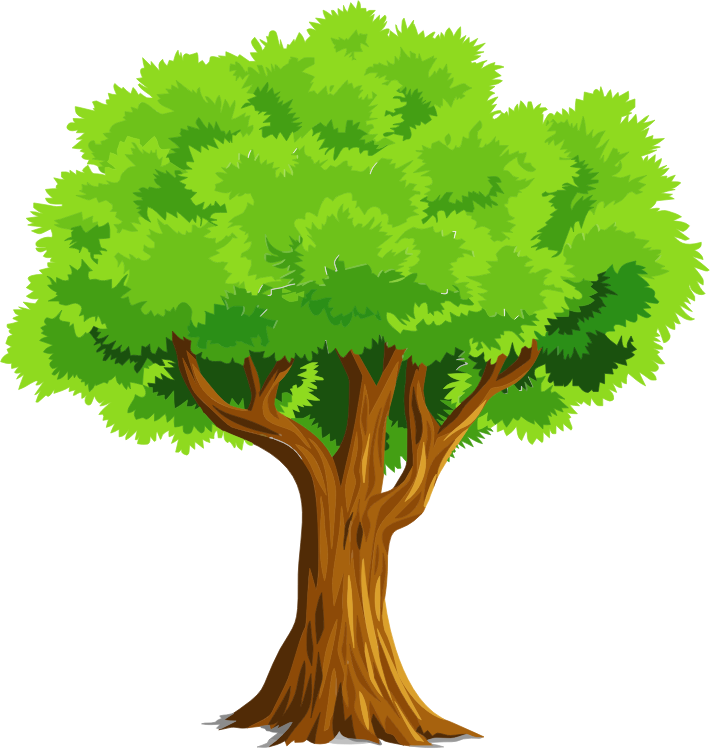 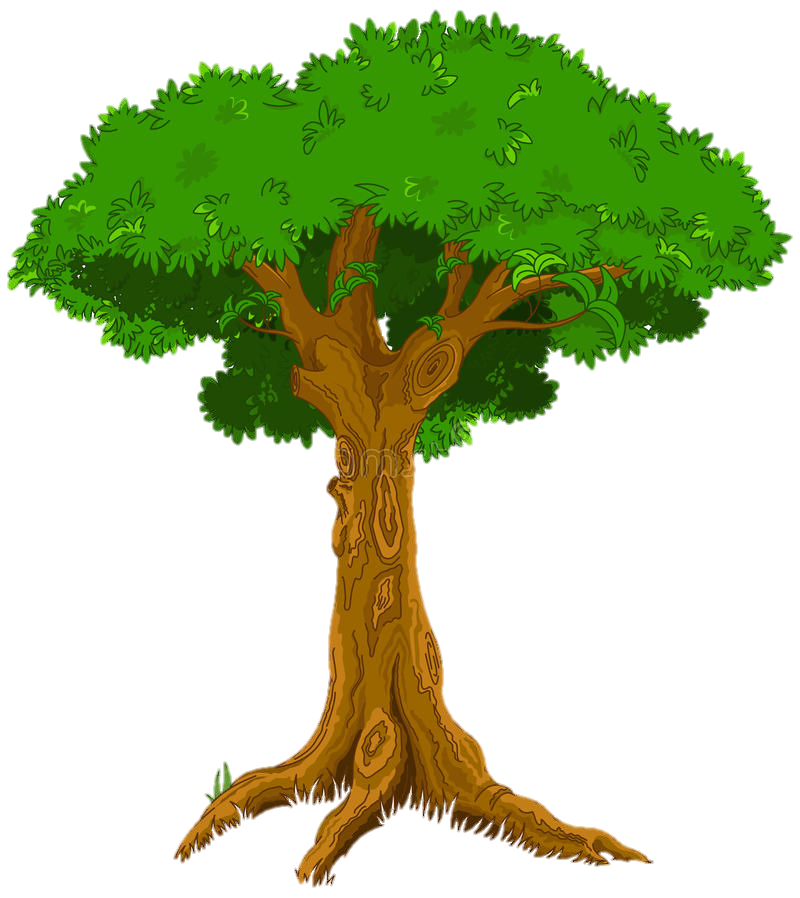 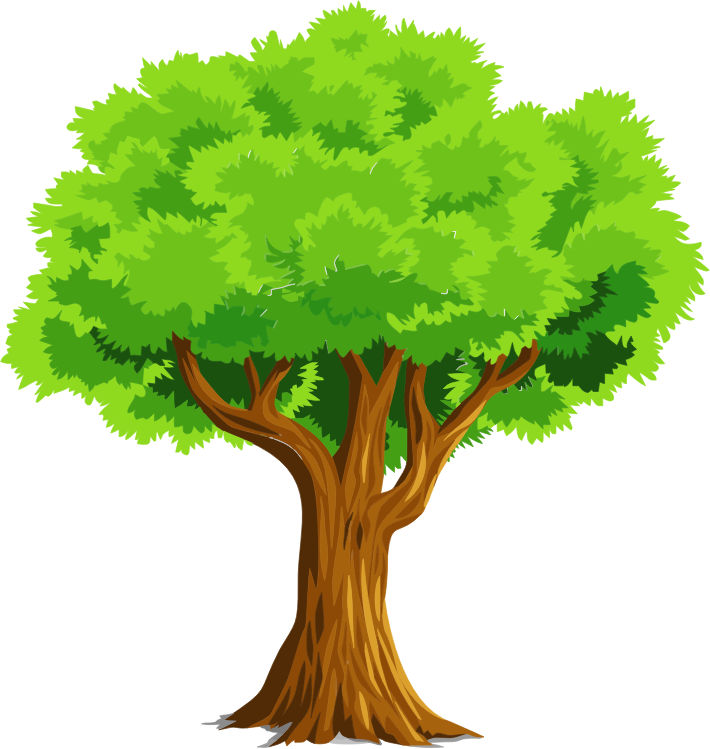 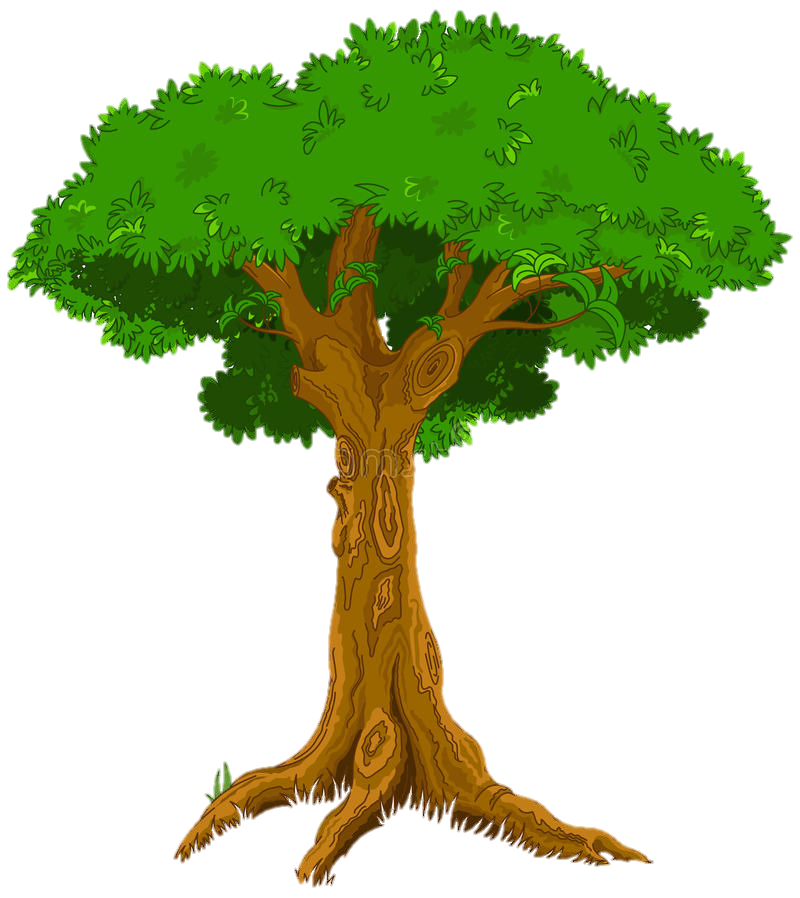 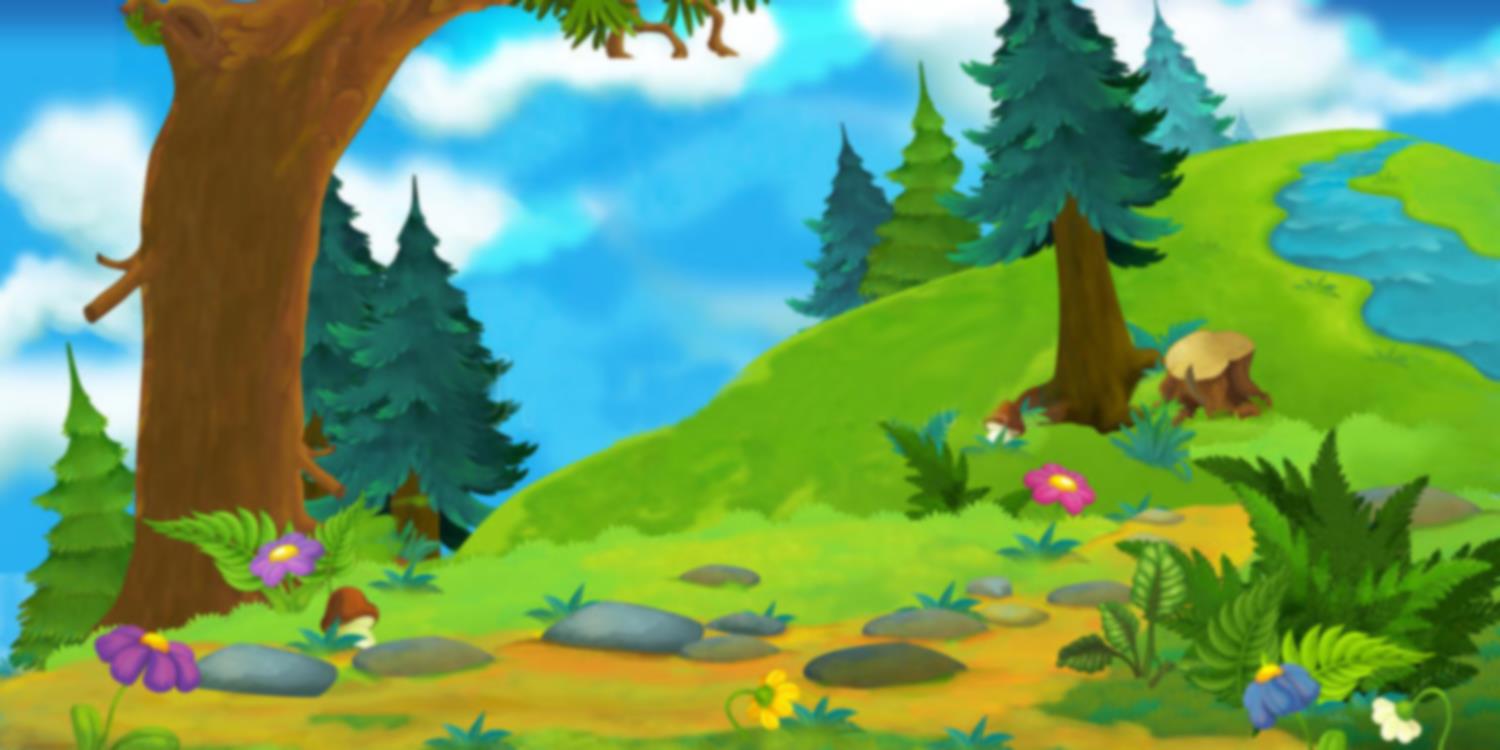 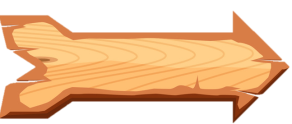 Số gồm 7 chục và 8 đơn vị là:
A.87
D. 78
B.88
C.77
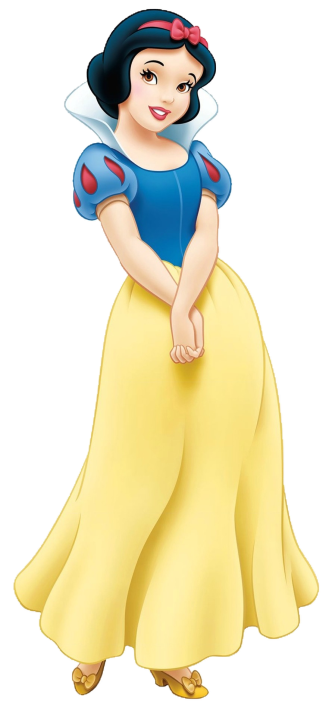 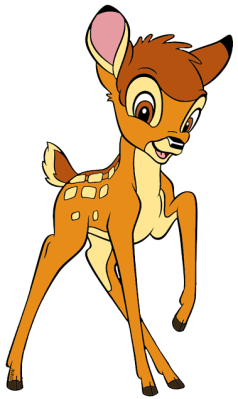 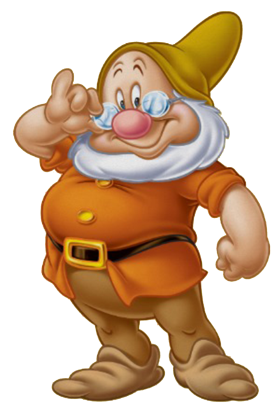 ĐÚNG RỒI
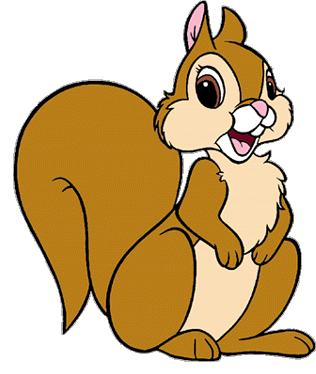 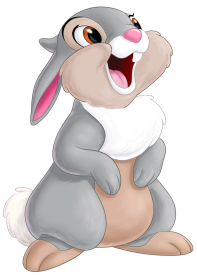 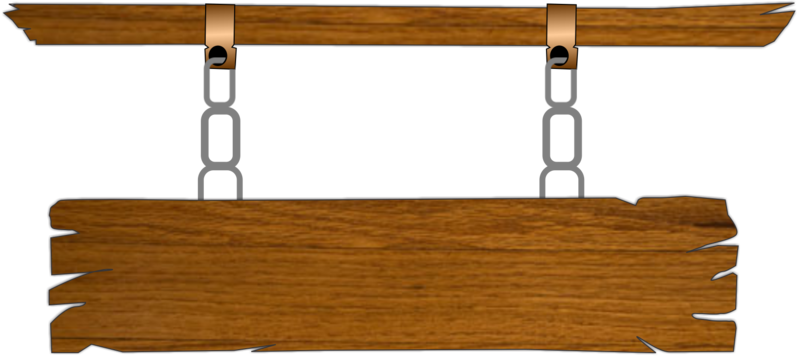 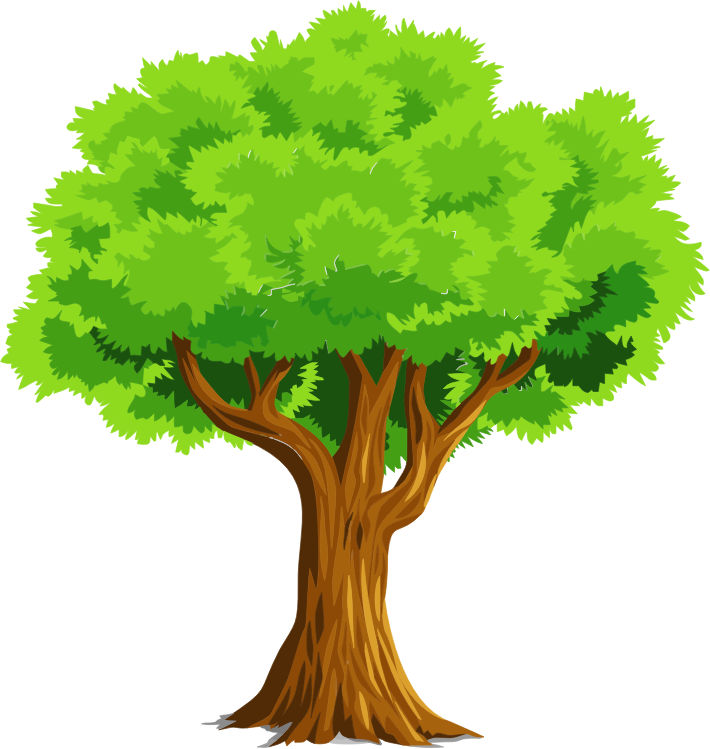 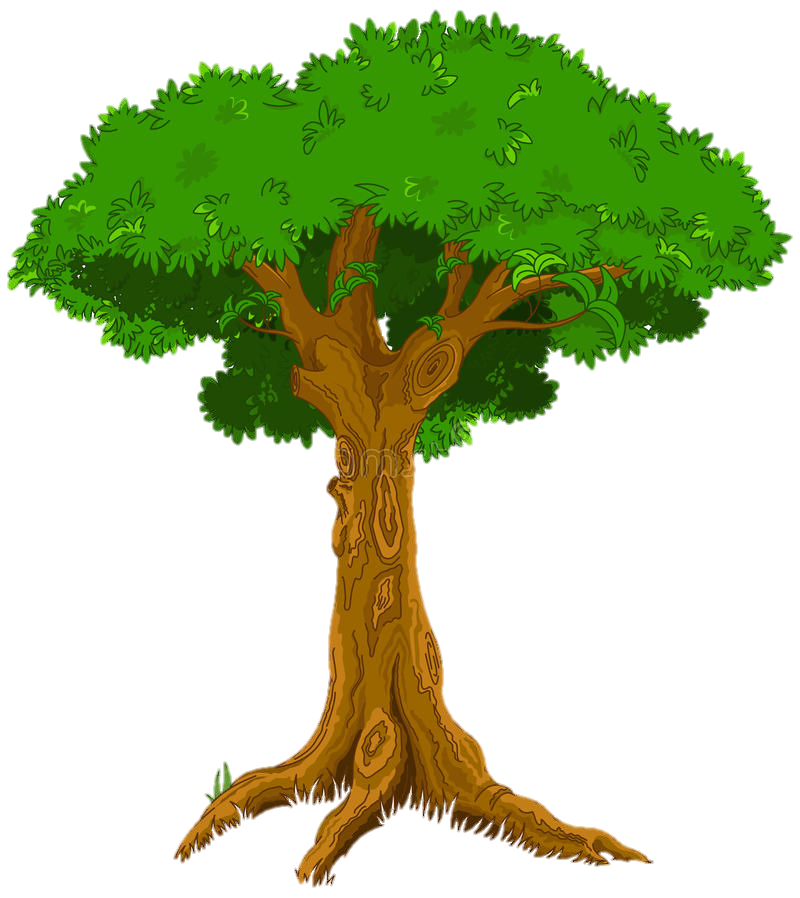 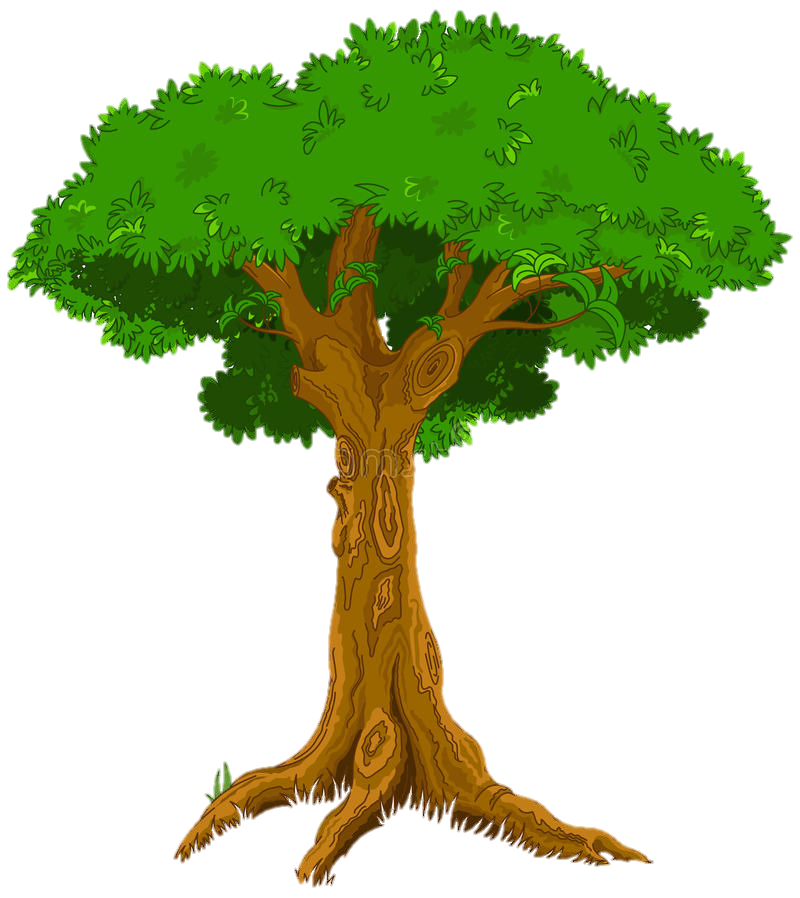 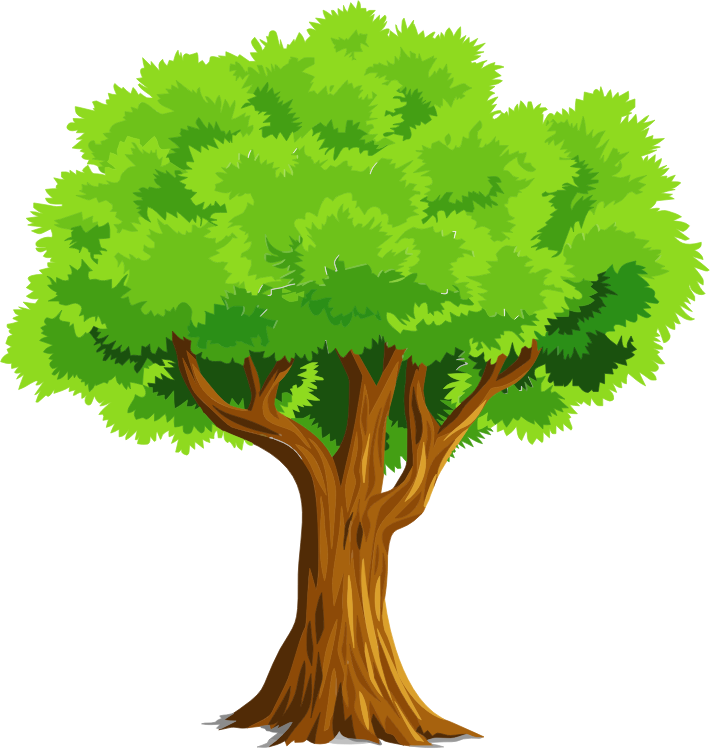 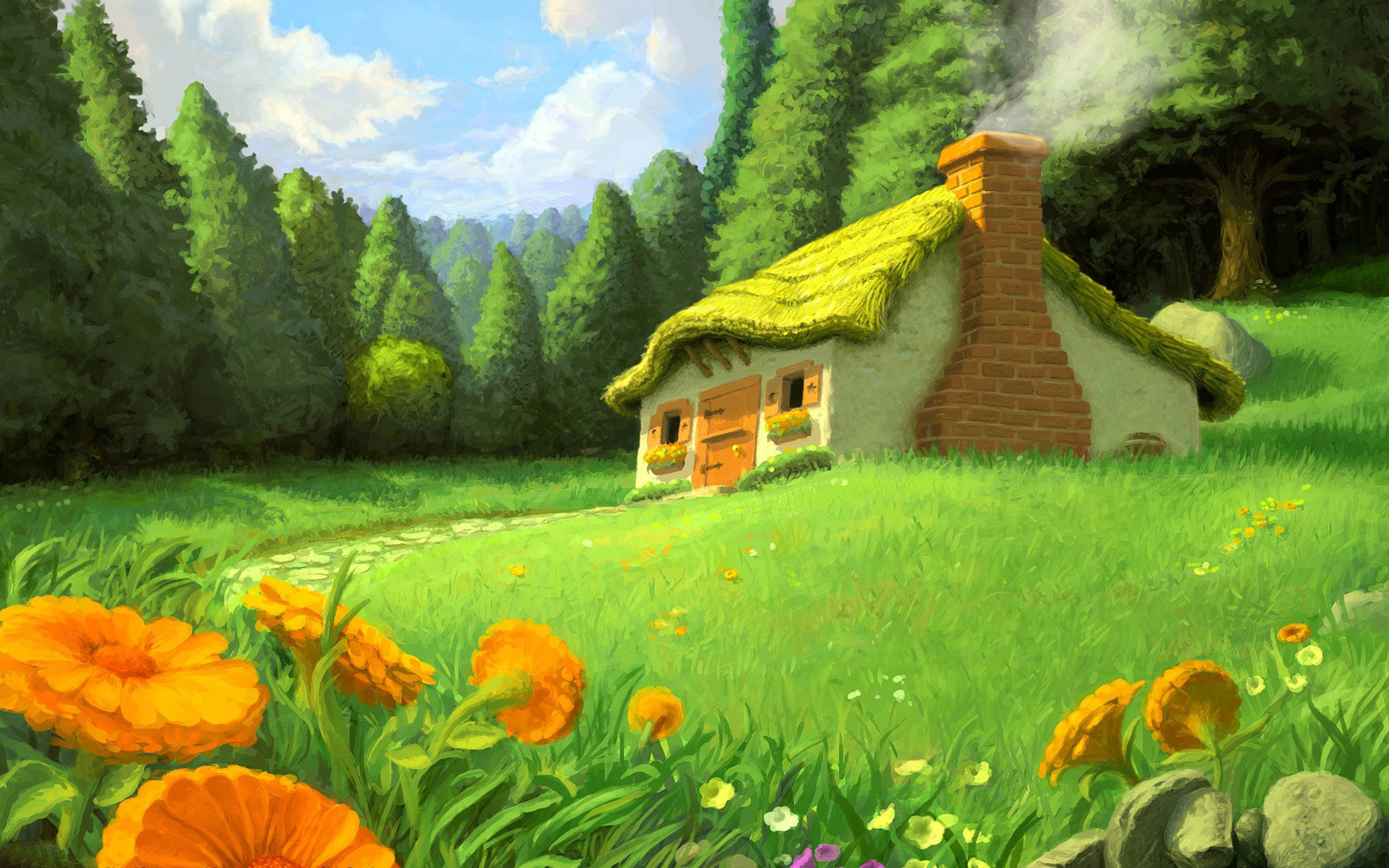 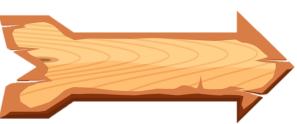 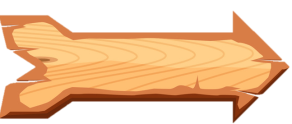 Số lớn nhất trong các số 47, 74, 67, 76 là
A.47
D.74
B.76
C.67
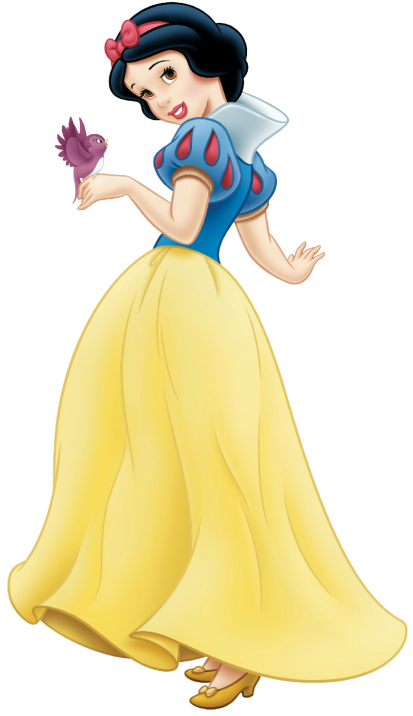 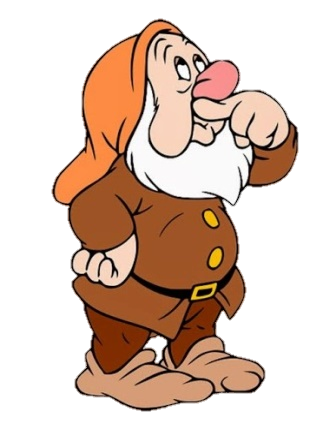 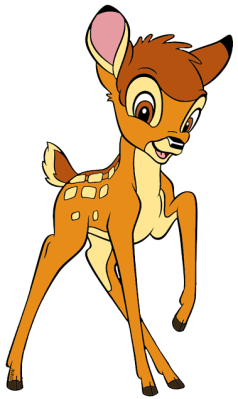 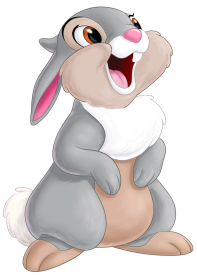 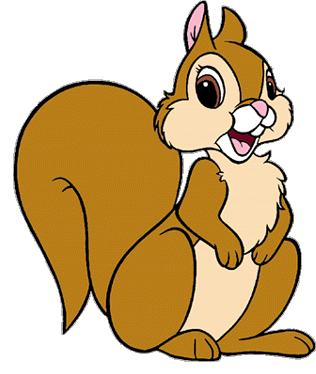 ĐÚNG RỒI
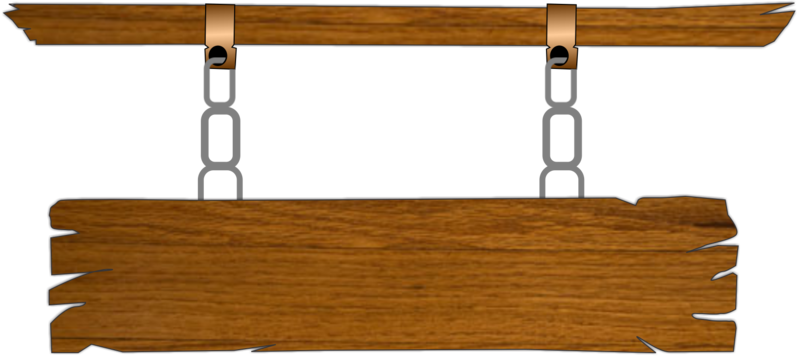 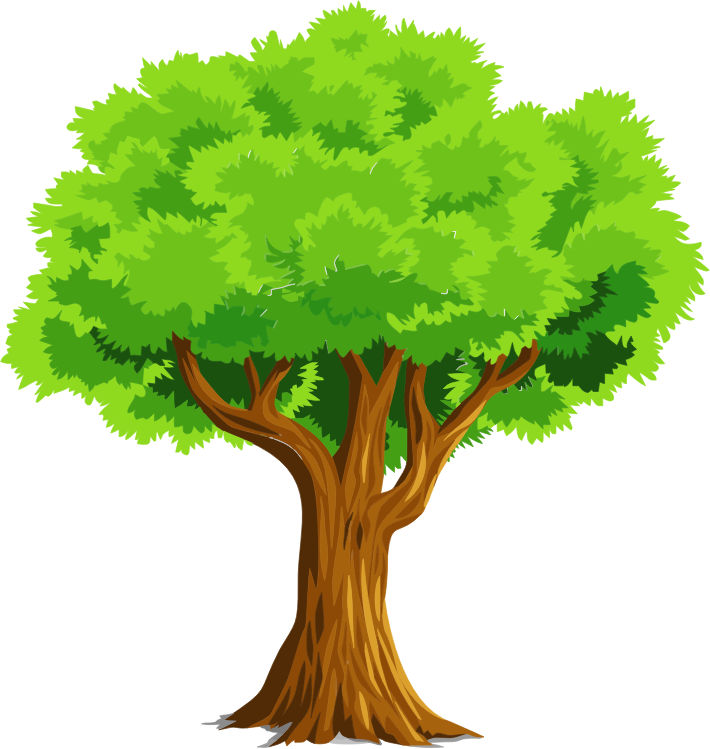 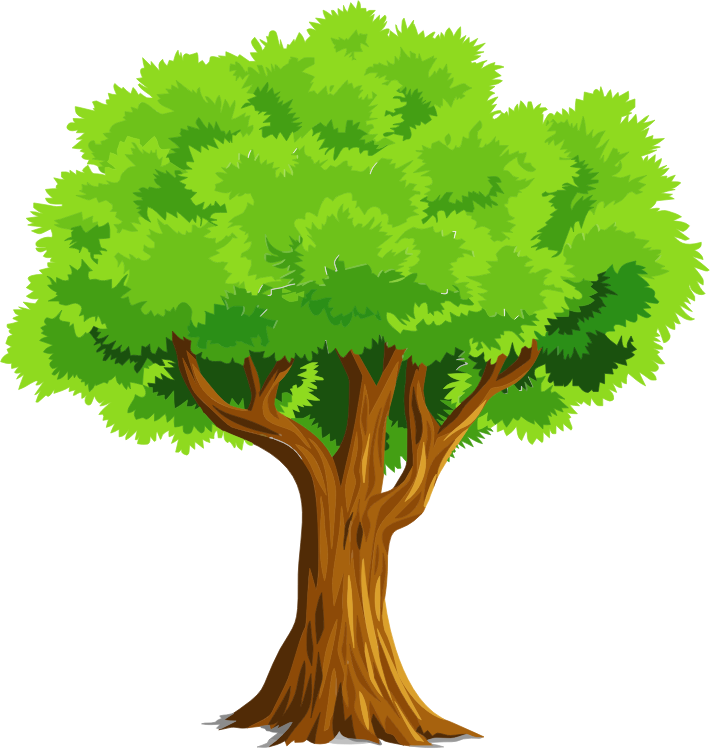 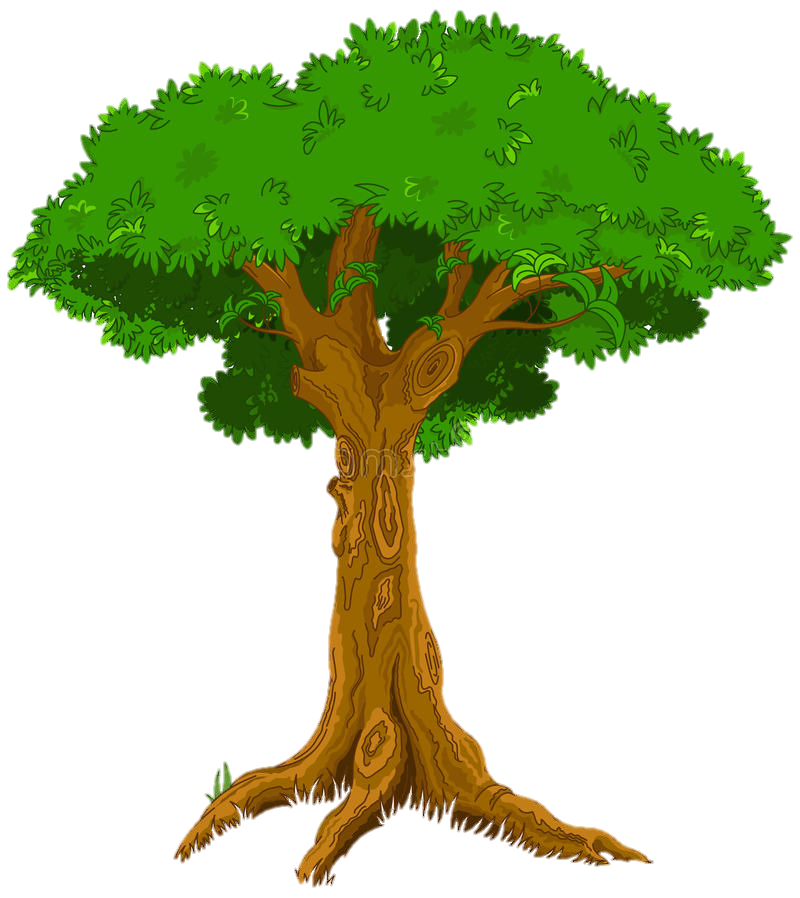 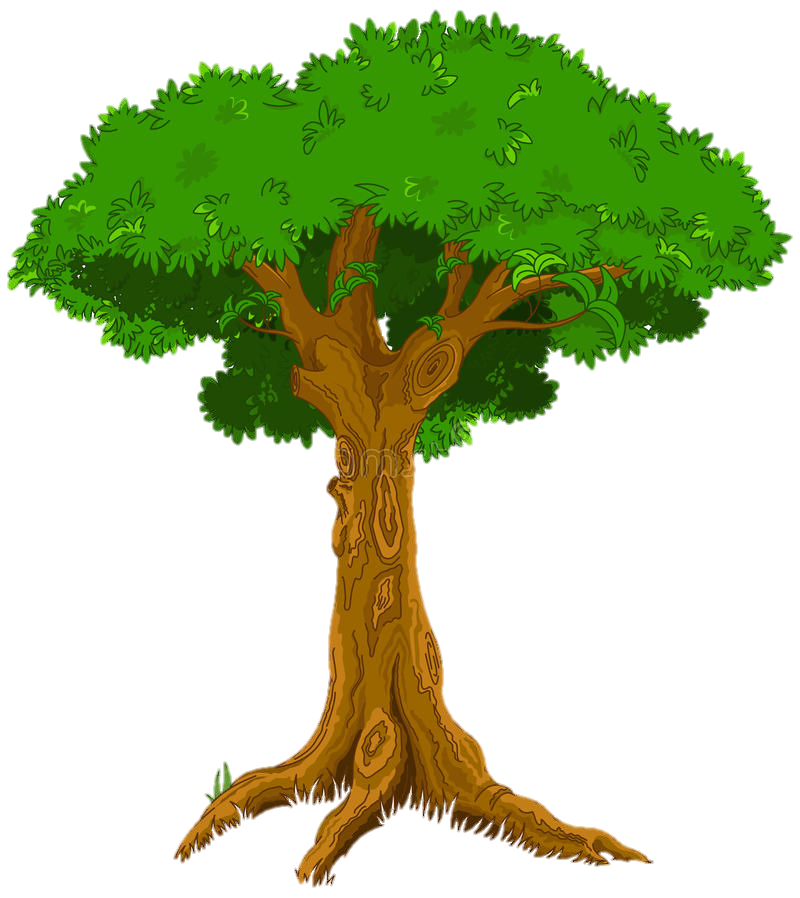 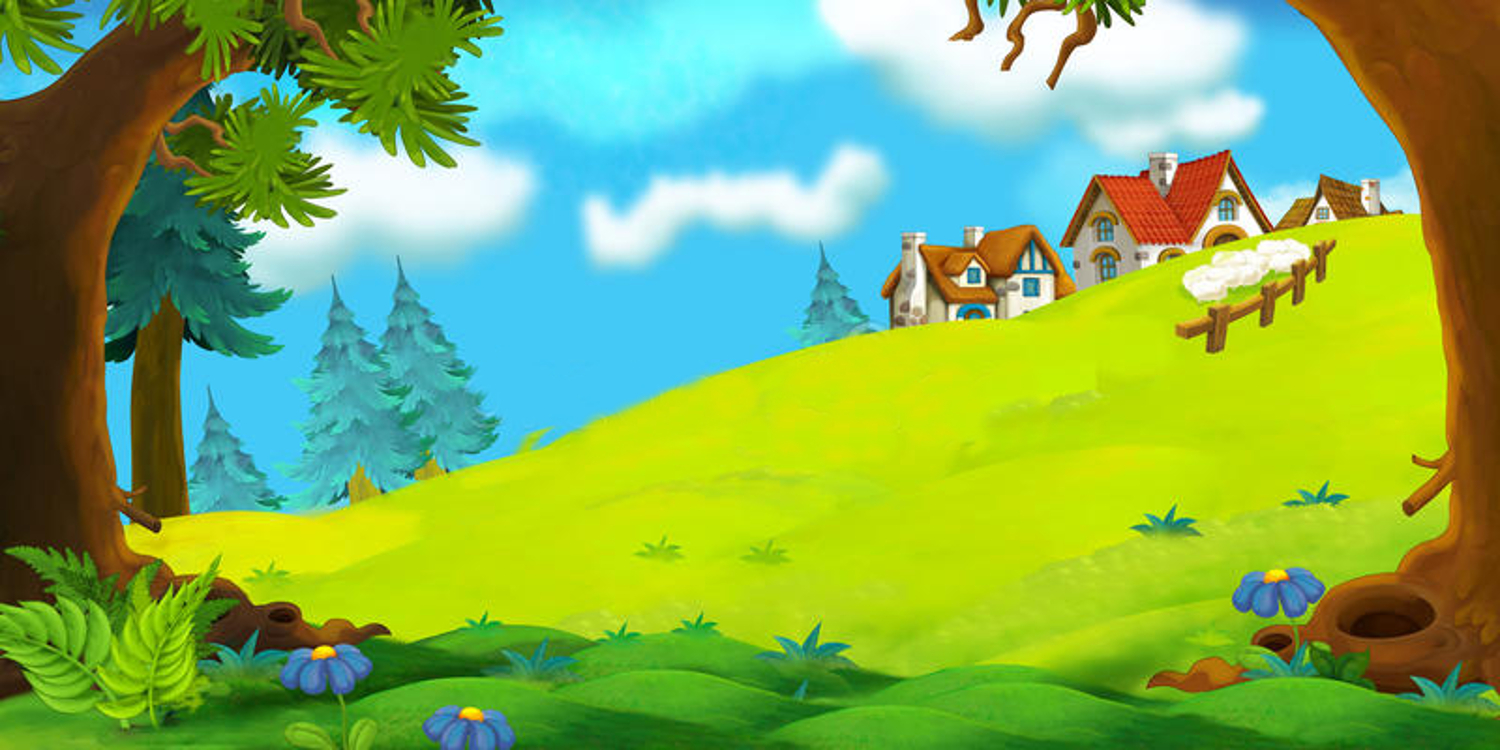 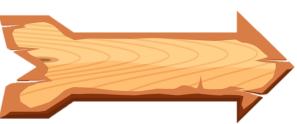 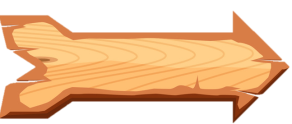 Cho các số: 48, 51,47,74, 60 các số lớn hơn 50 và nhỏ hơn 70 là::
A. 51; 60
D.74
B.60
C.47, 48
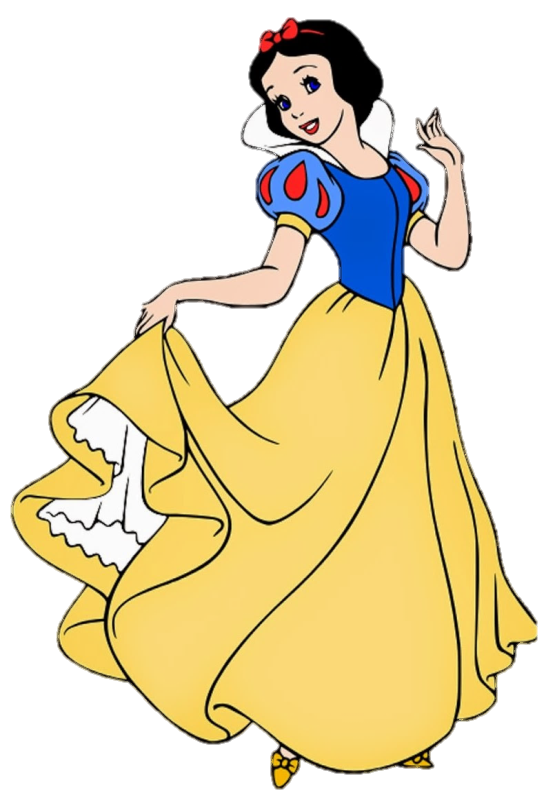 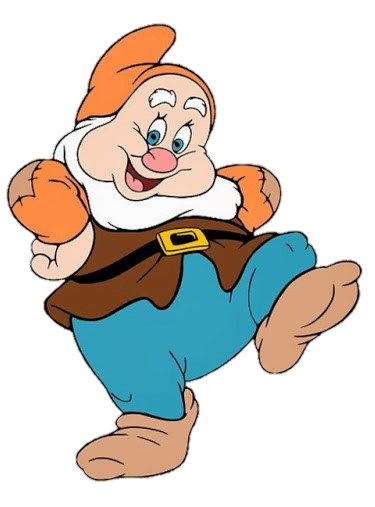 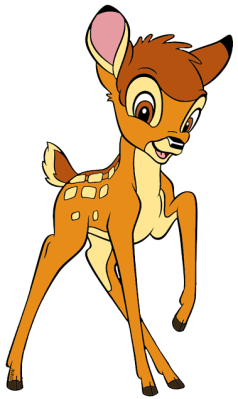 ĐÚNG RỒI
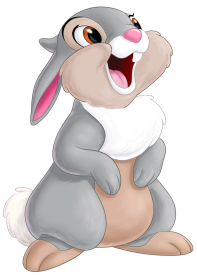 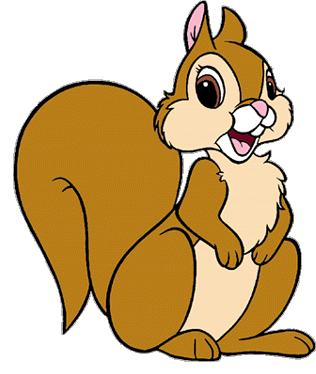 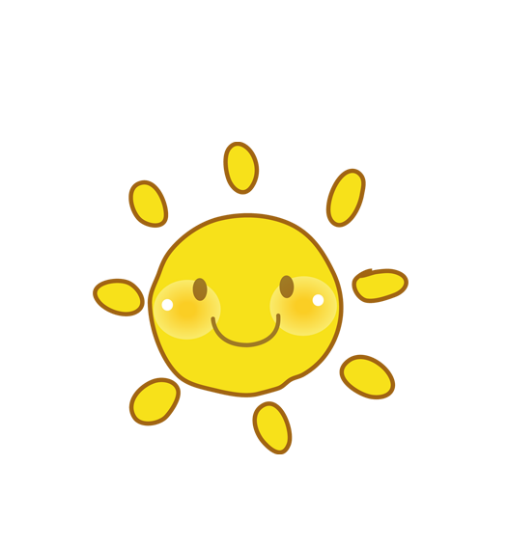 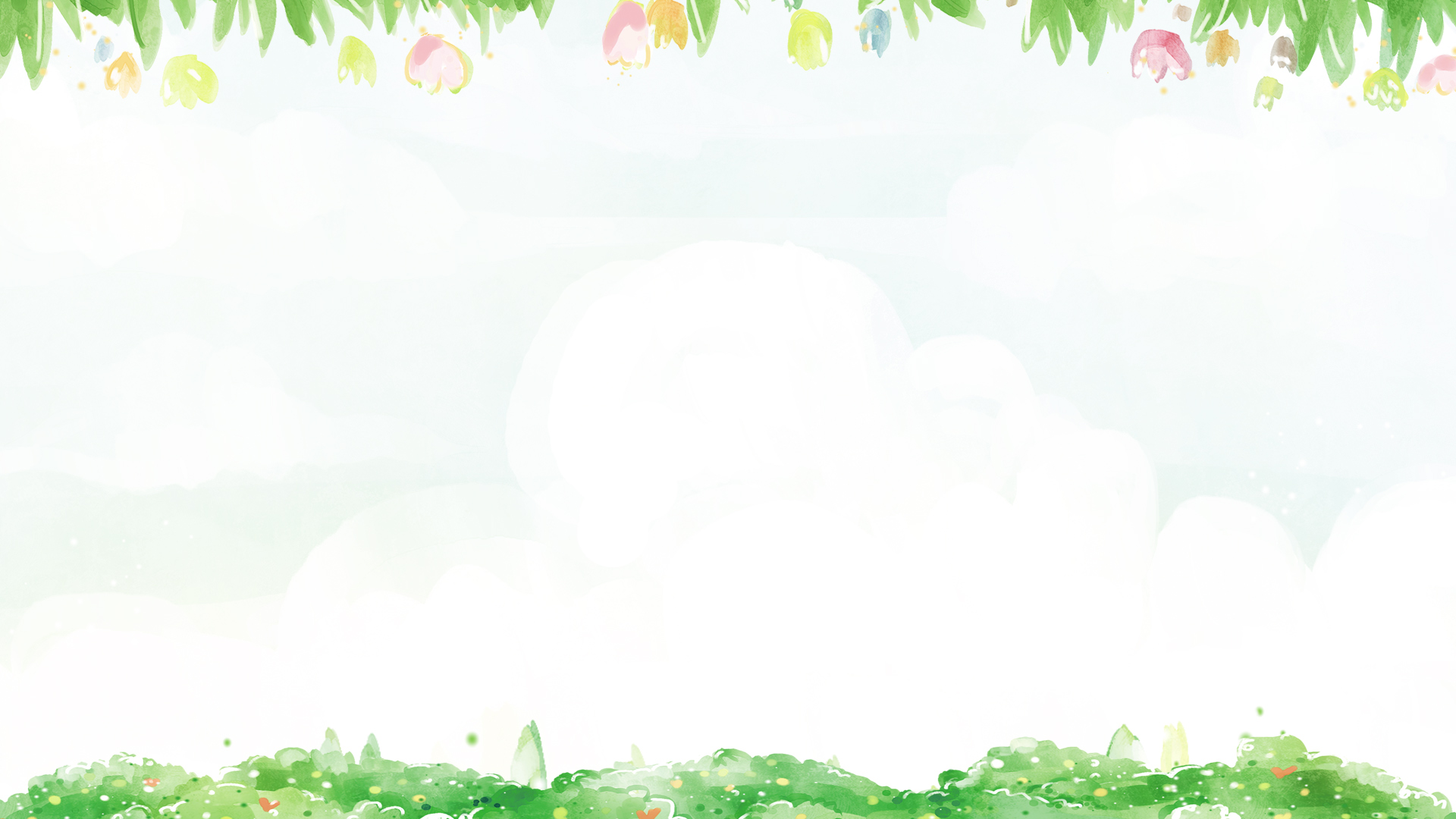 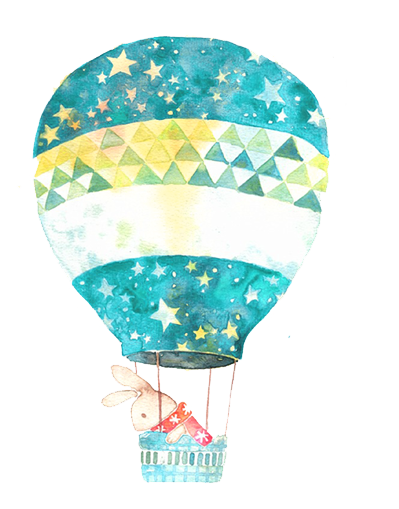 Bài 1: 
Ôn tập các số đến 100 (tiết 2)
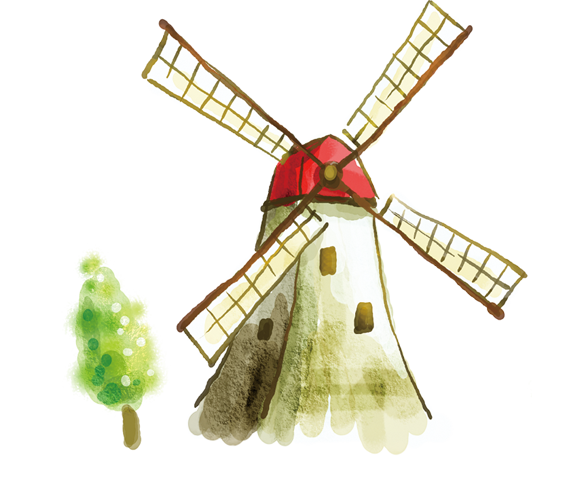 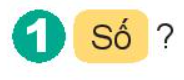 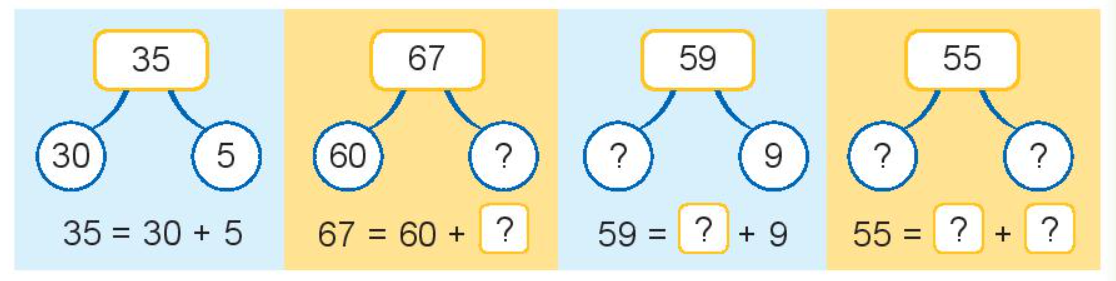 7
50
9
50
5
50
50
7
5
2. Sắp xếp các số ghi trên áo theo thứ tự
a. Từ bé đến lớn
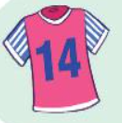 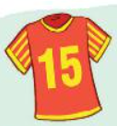 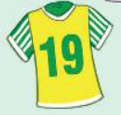 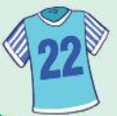 b. Từ lớn đến bé
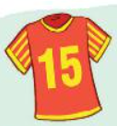 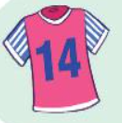 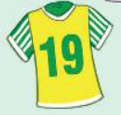 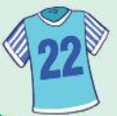 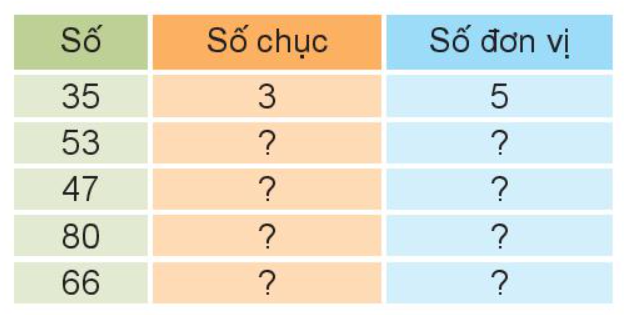 3
5
4
7
8
0
6
6
4. Từ ba thẻ số dưới đây, em hãy lập các số có 2 chữ số
37, 35, 73, 75, 53, 57
4. Từ ba thẻ số dưới đây, em hãy lập các số có 2 chữ số
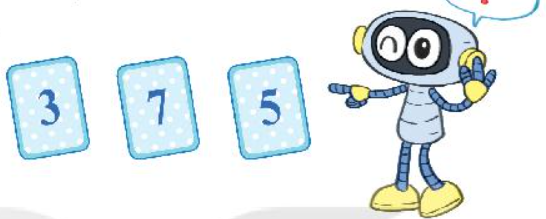 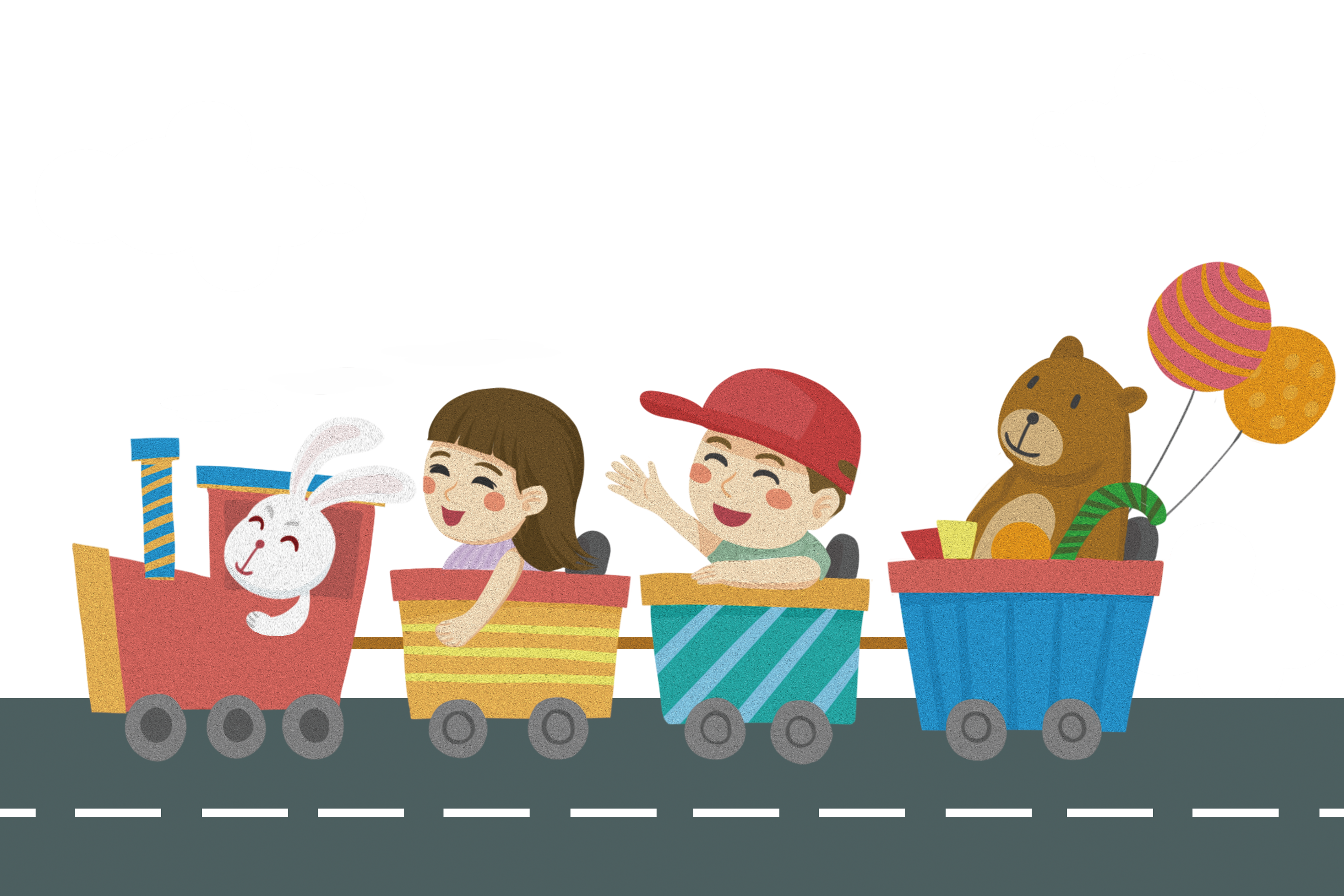 CHÀO TẠM BIỆT